Simply Extensions
Principle of Programming Languages
Baojian Hua
bjhua@ustc.edu.cn
Recap: Lambda calculus
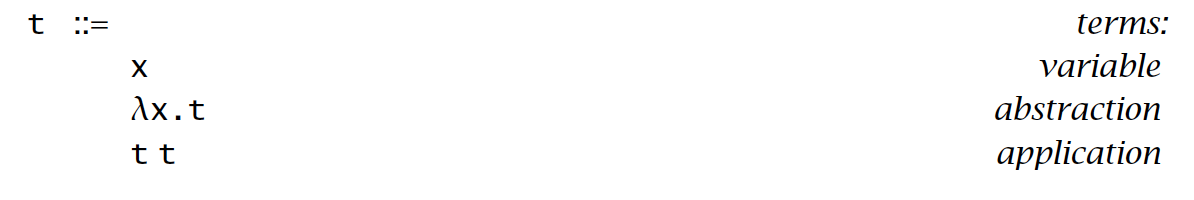 Extensions?
Good for theoretic study
But bad for realistic programming
we need extend the basic structures with derived forms
often called syntax sugar
Base Types
Base Types
Uninterpreted abstract types:
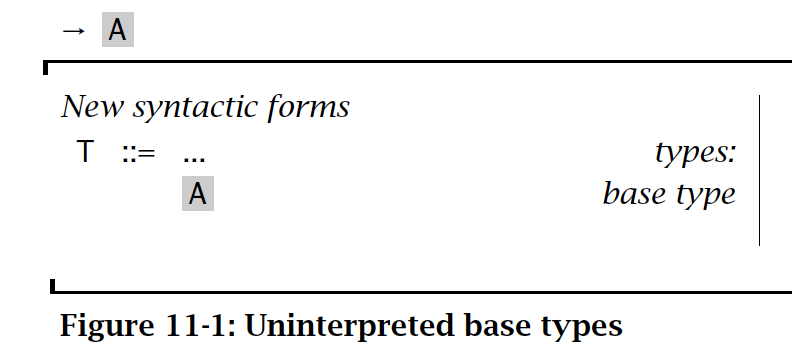 Base Types
Examples:
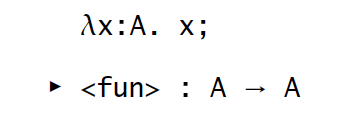 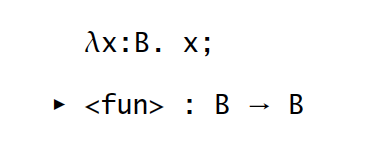 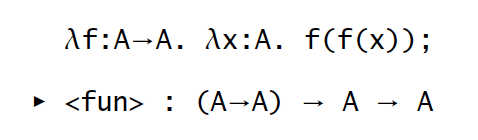 Unit type
Unit Types
Stands for empty values:
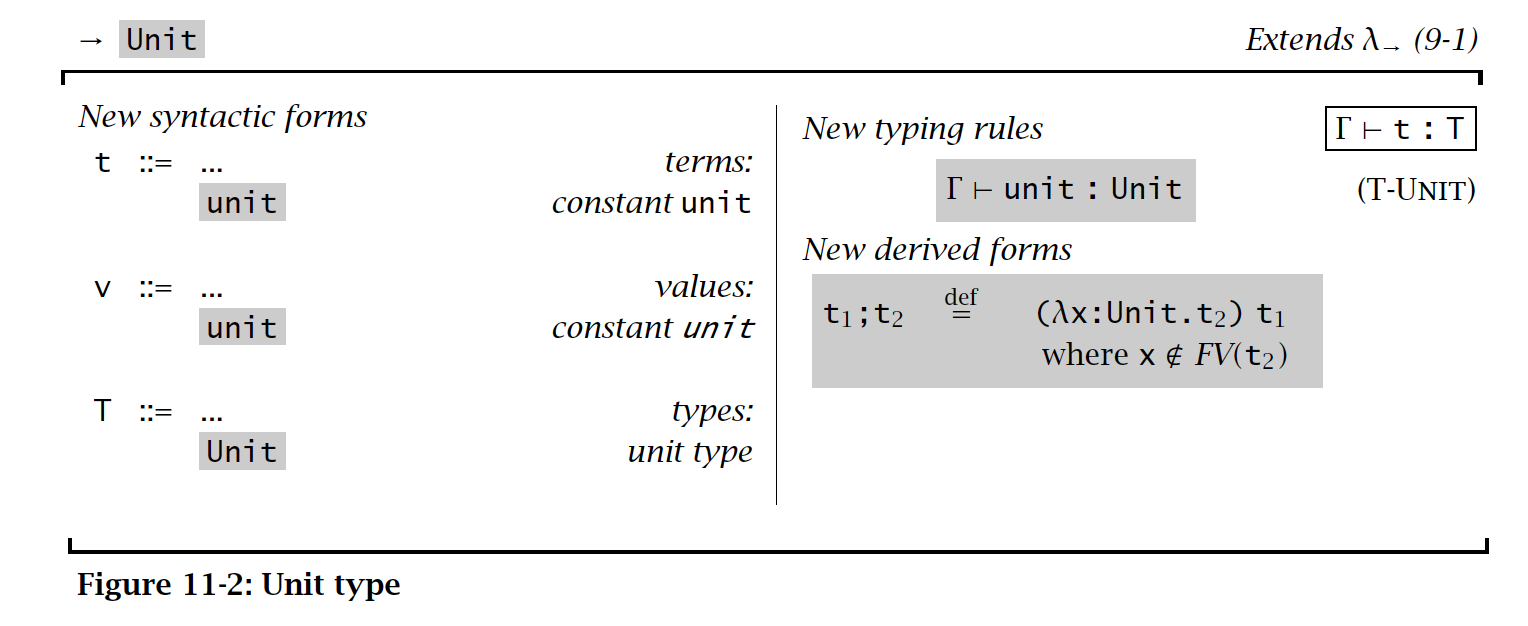 Sequencing &Wildcard
Sequencing
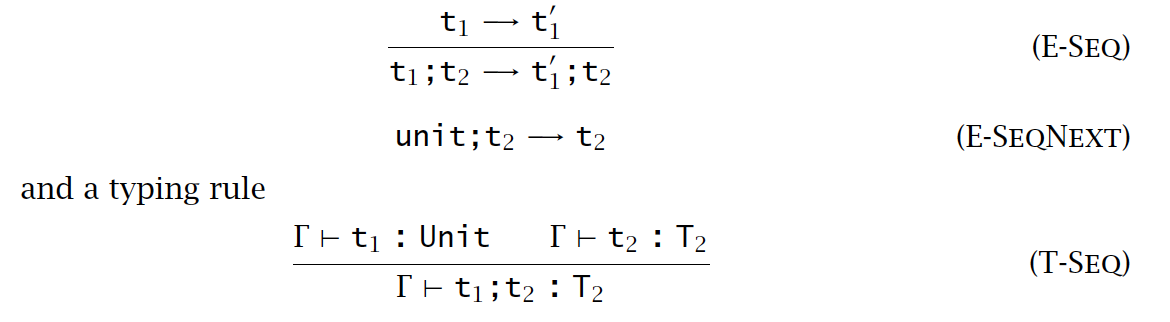 Wildcard
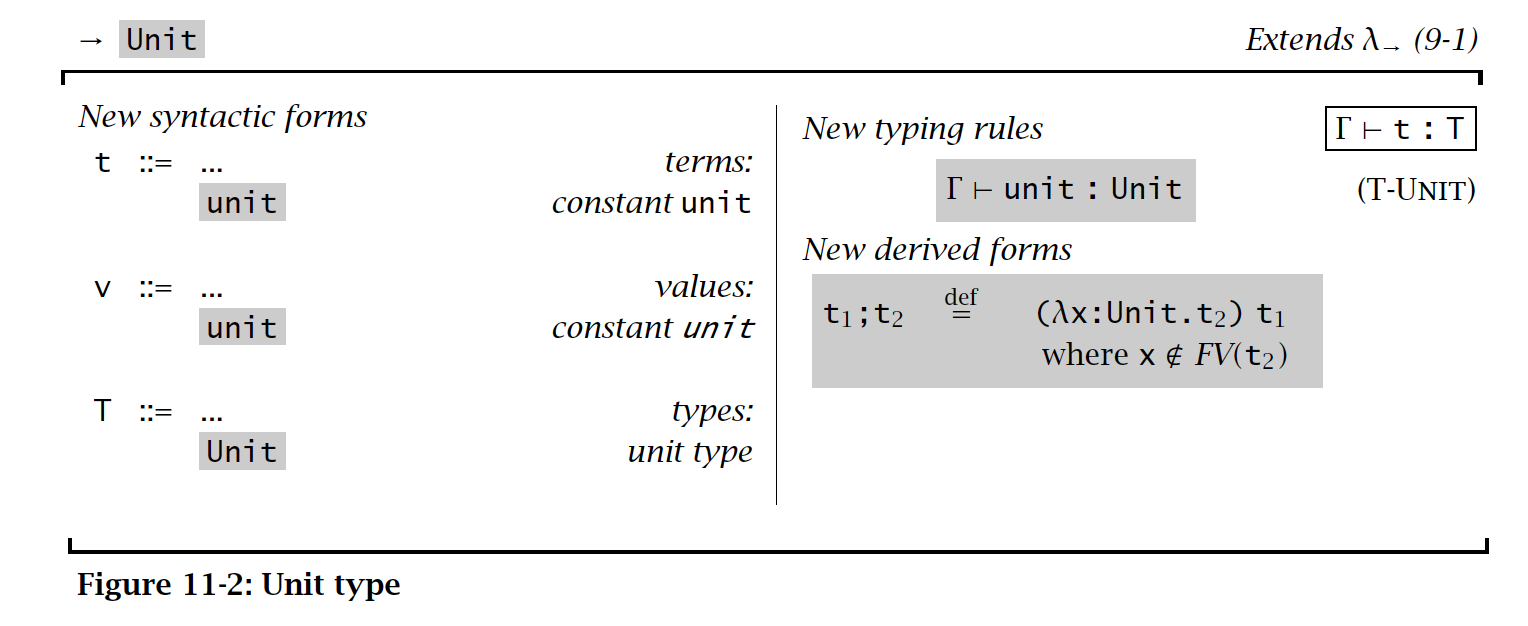 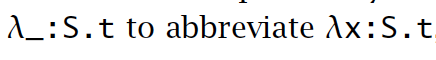 Ascription
Ascription
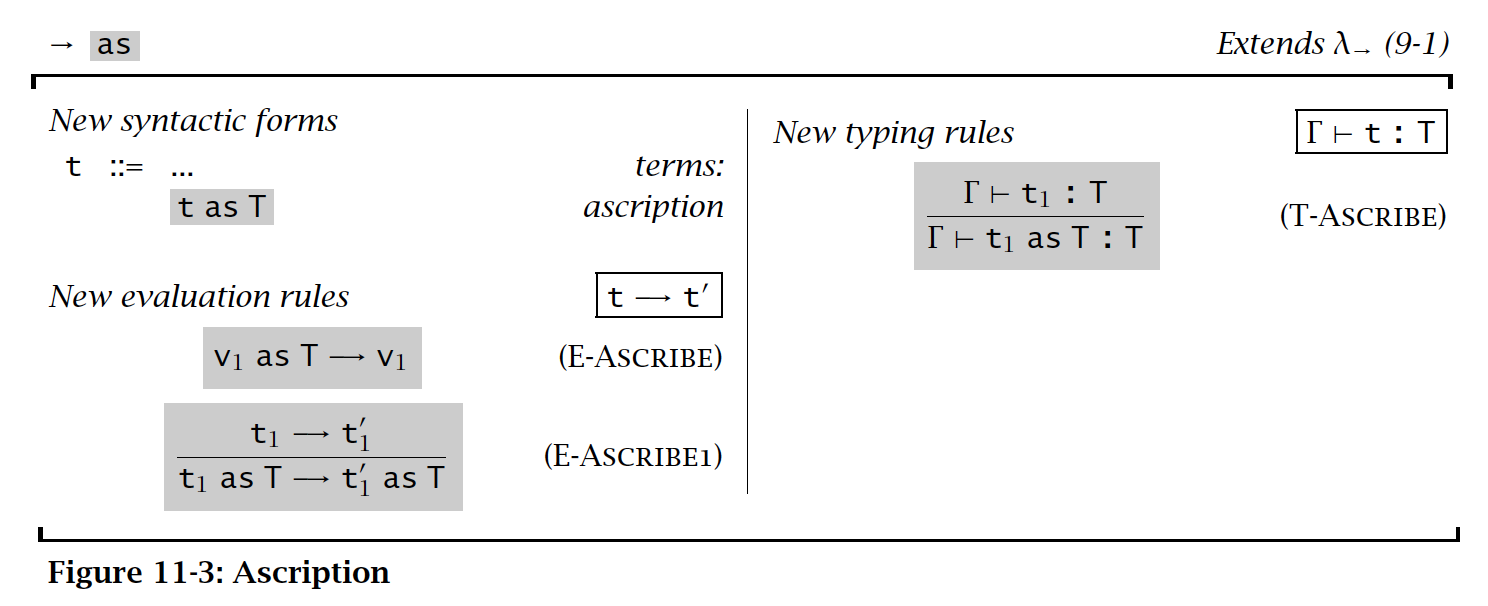 Let Binding
Let Binding
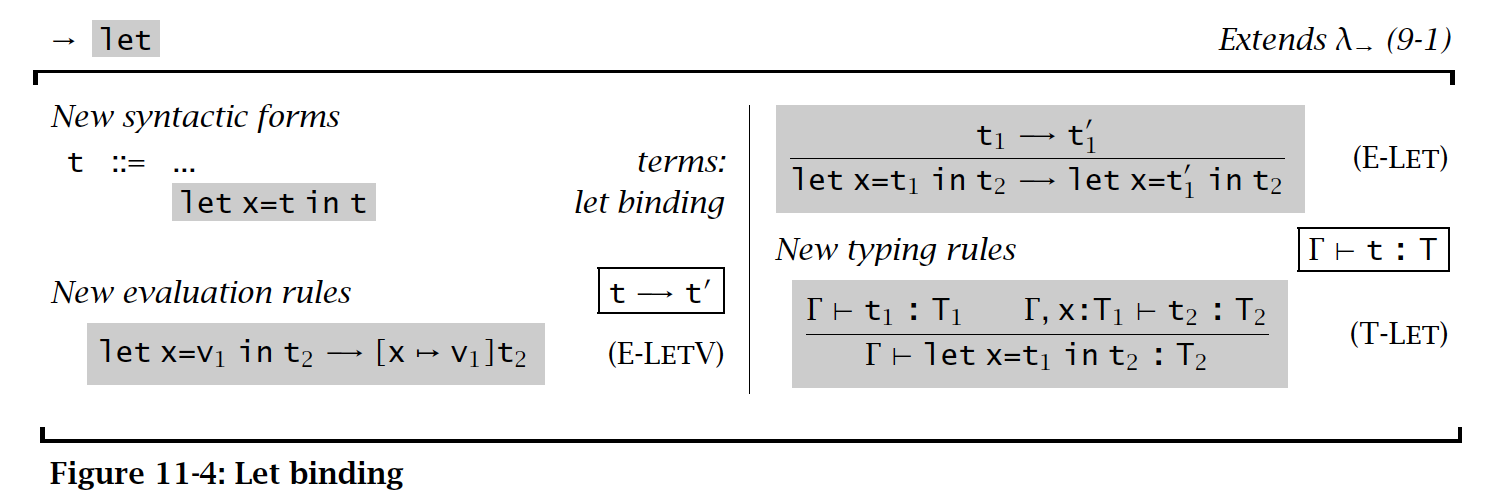 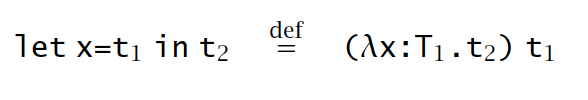 Pair
Pair
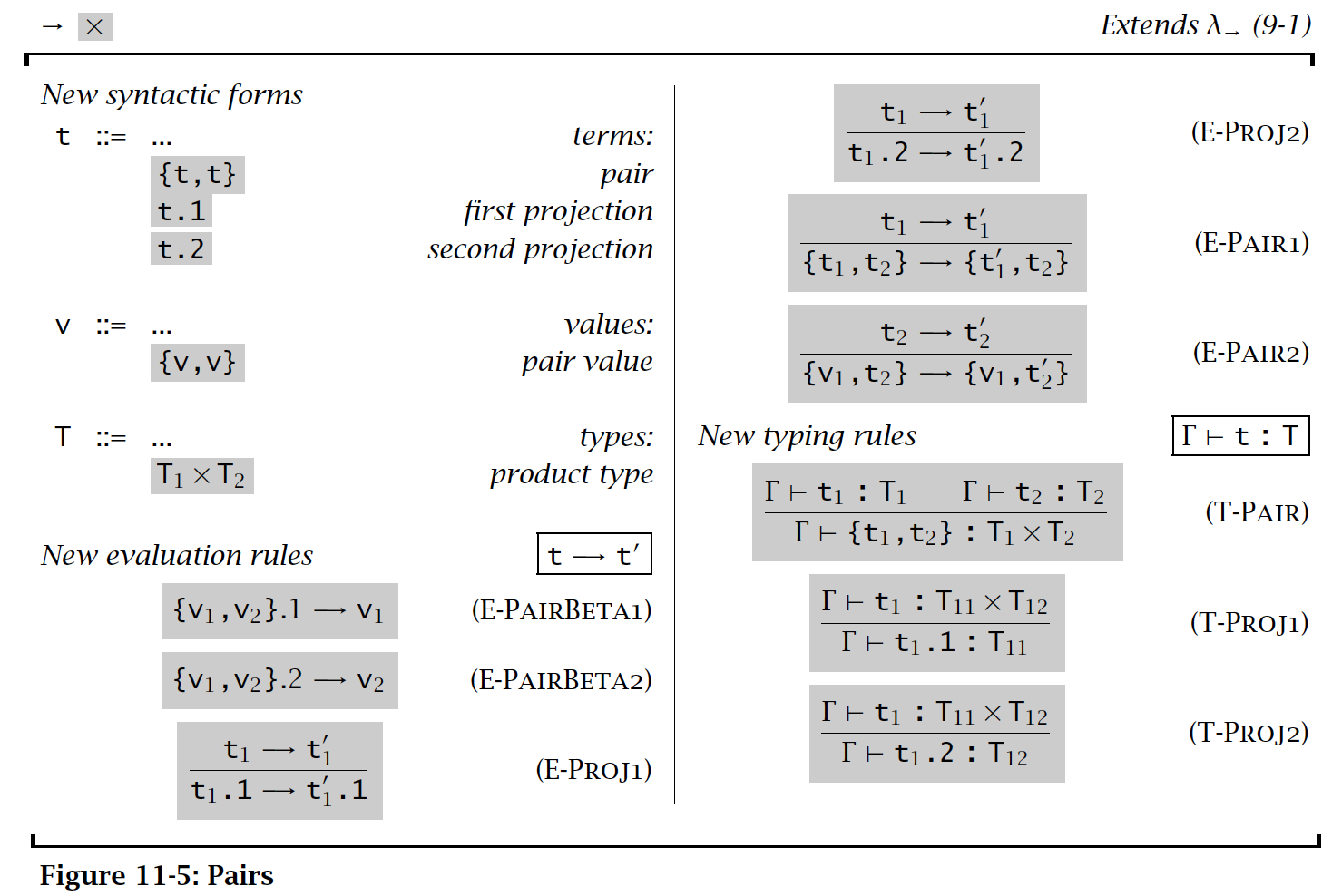 Examples
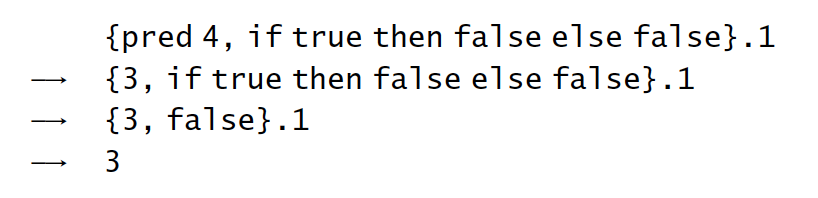 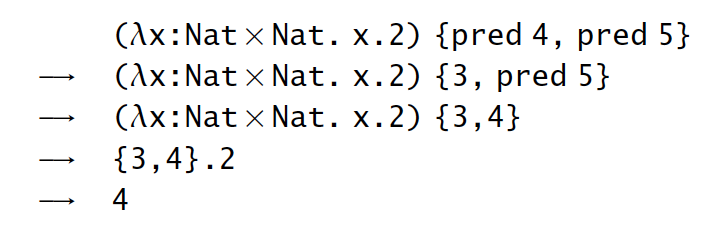 Tuple
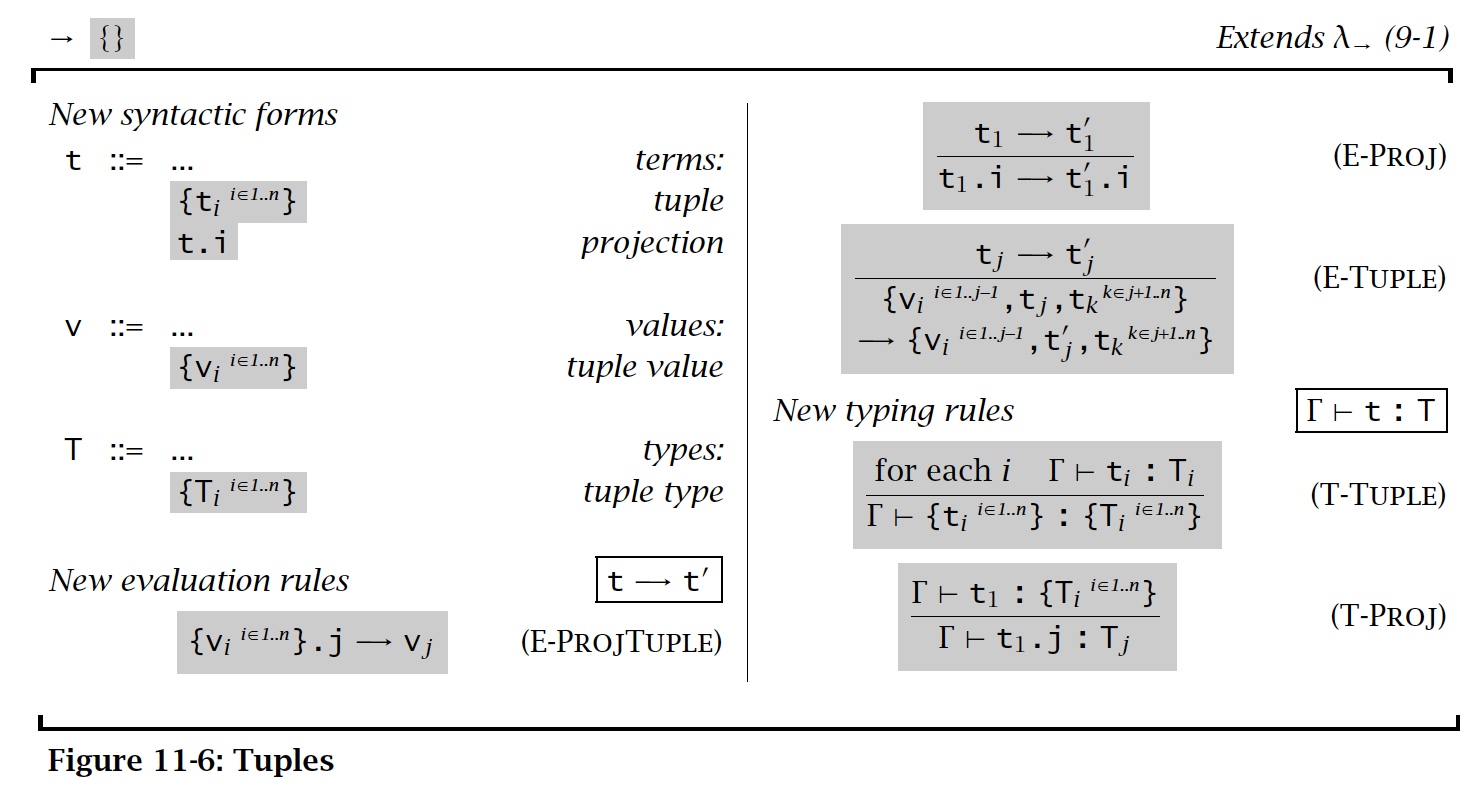 Records
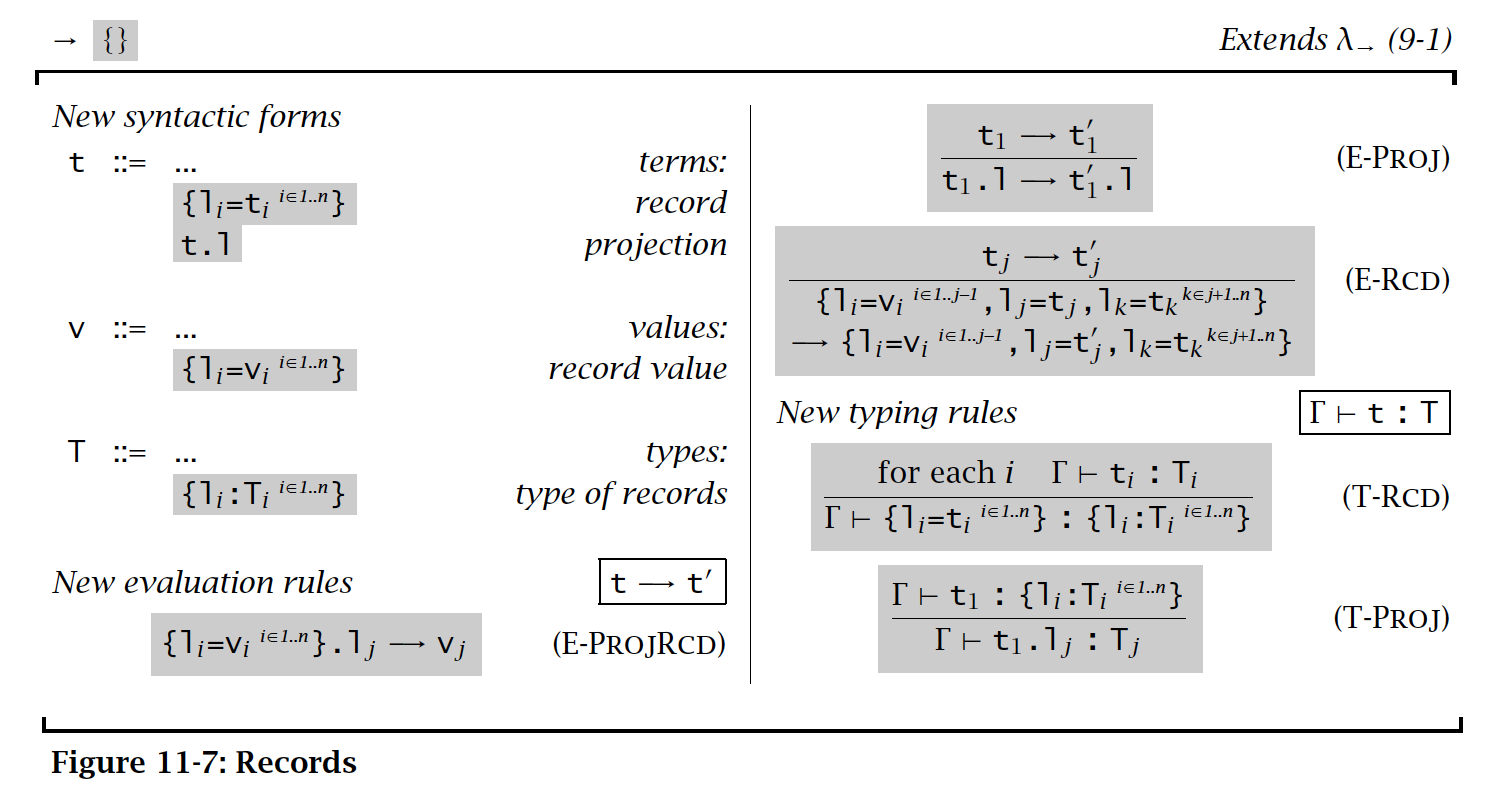 Sum
Sum
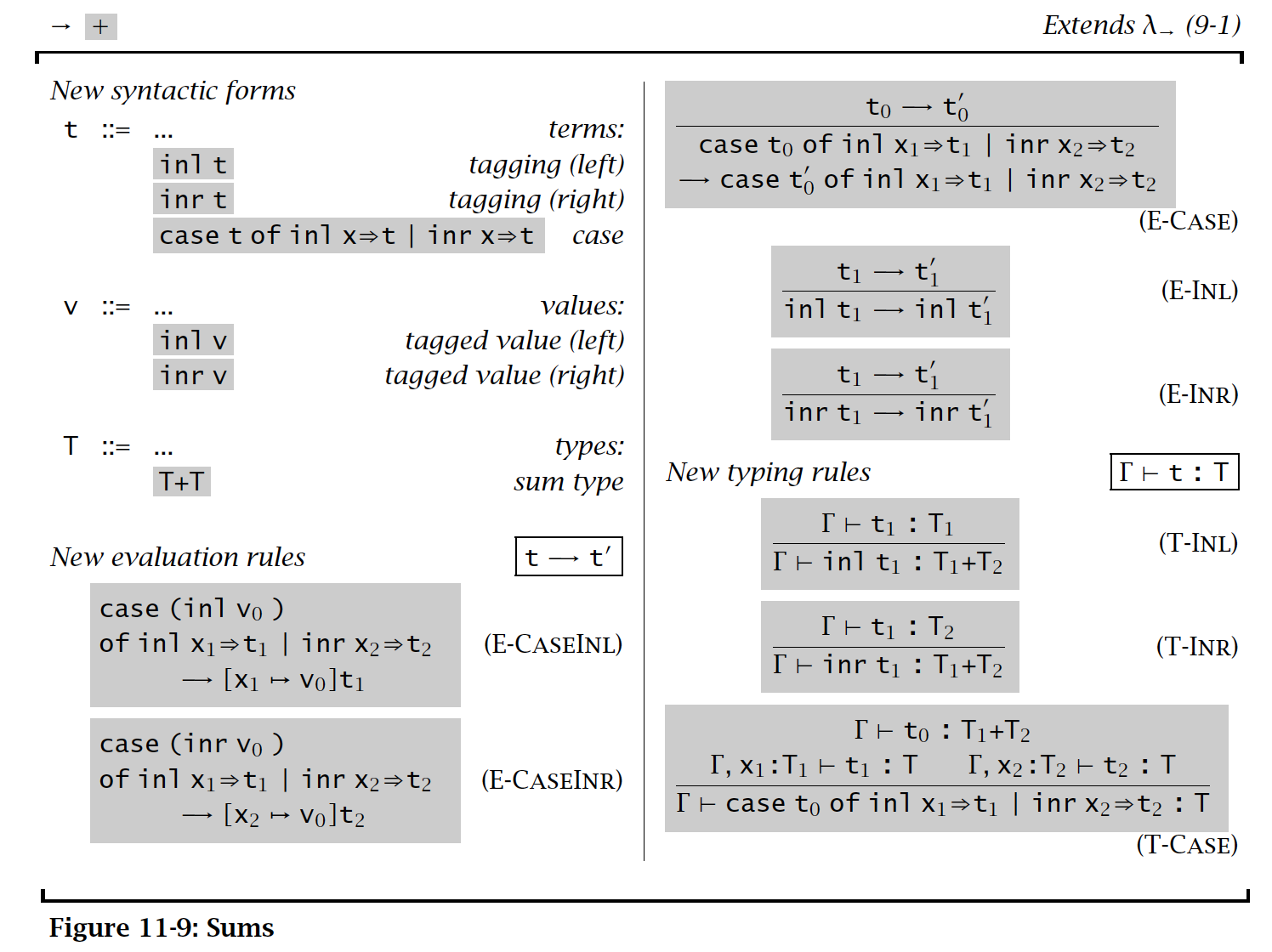 Examples
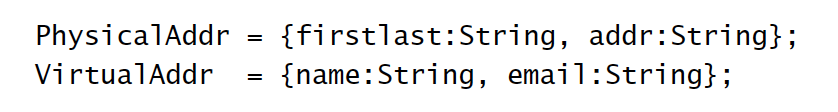 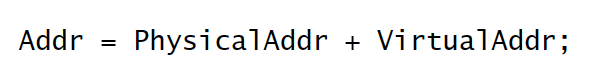 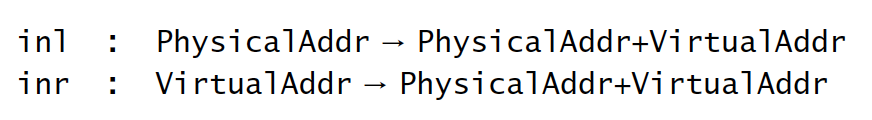 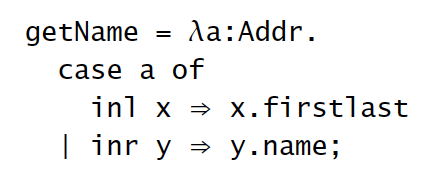 Variant
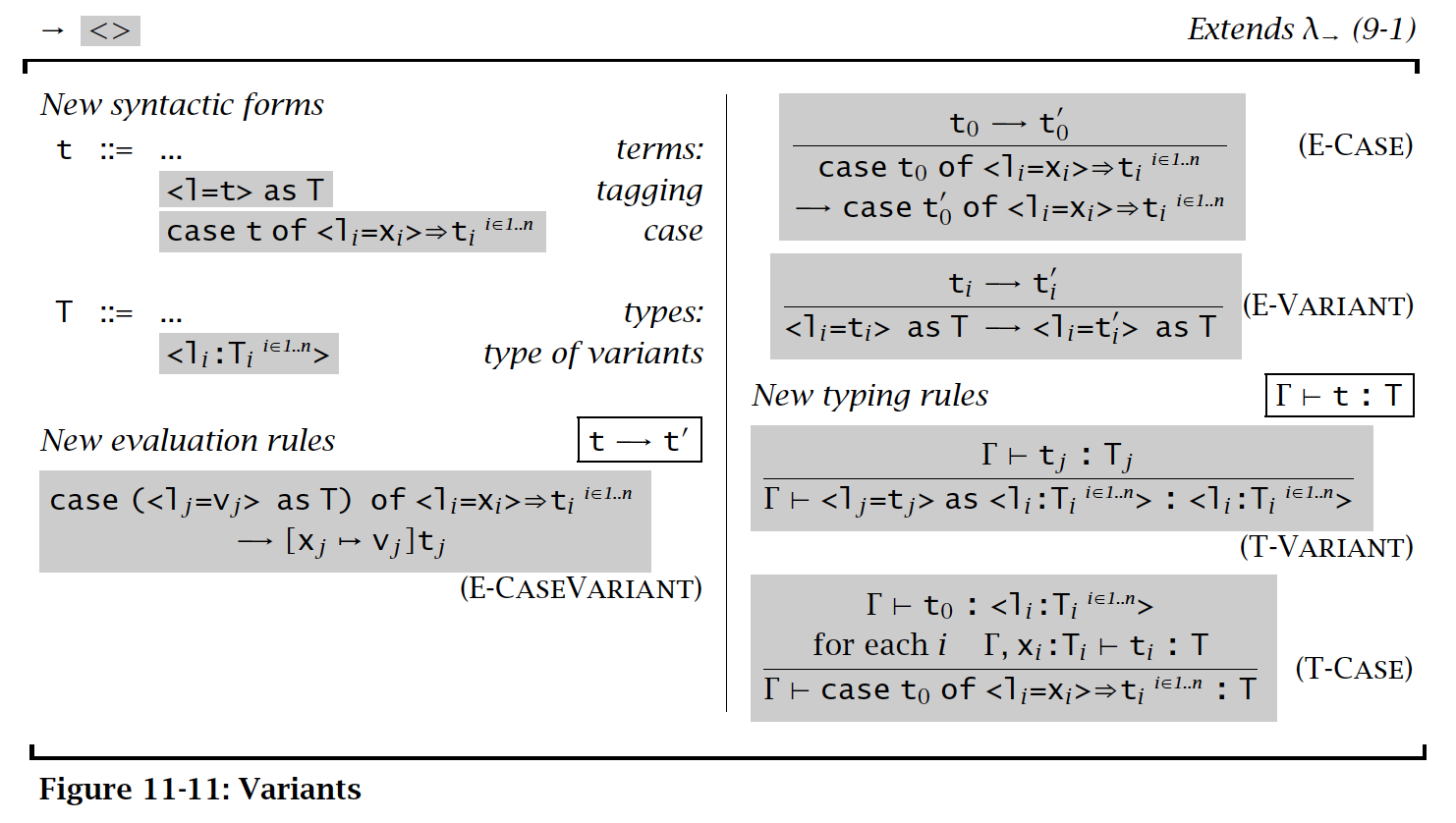 Options
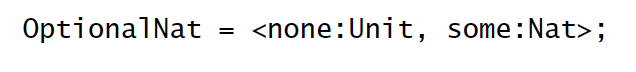 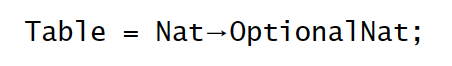 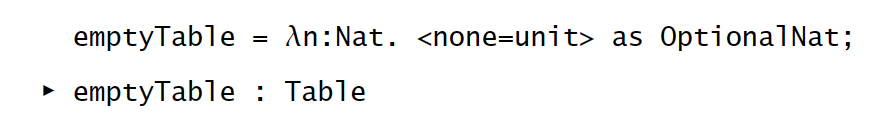 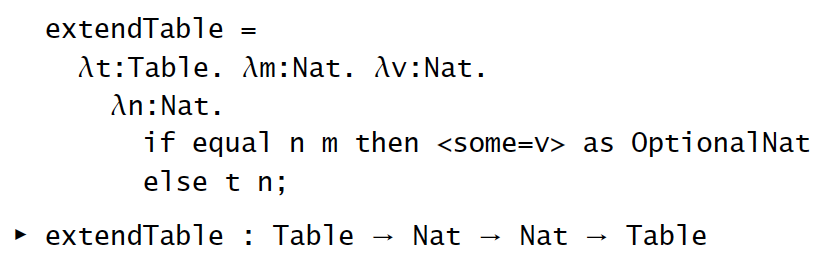 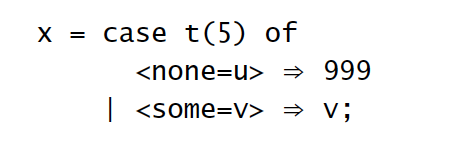 Enumeration
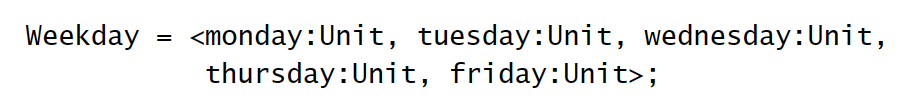 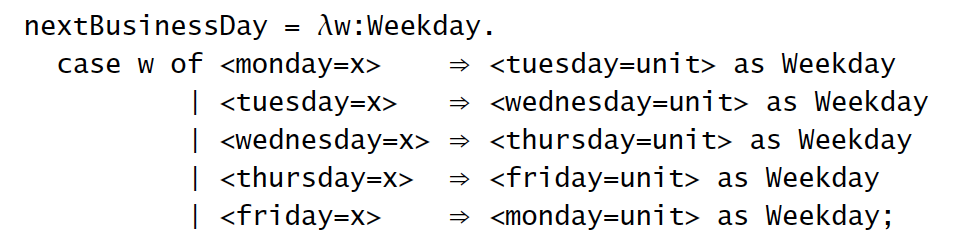 Single-Field Variants
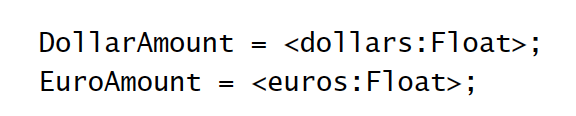 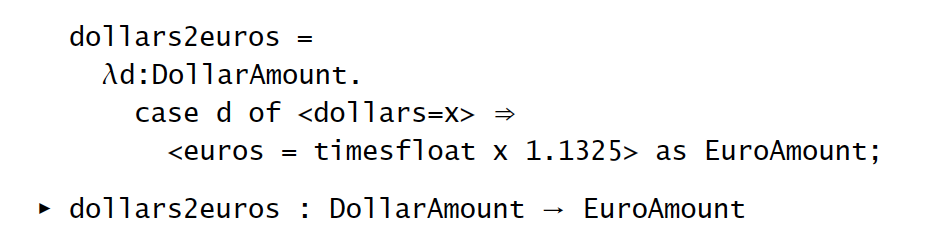 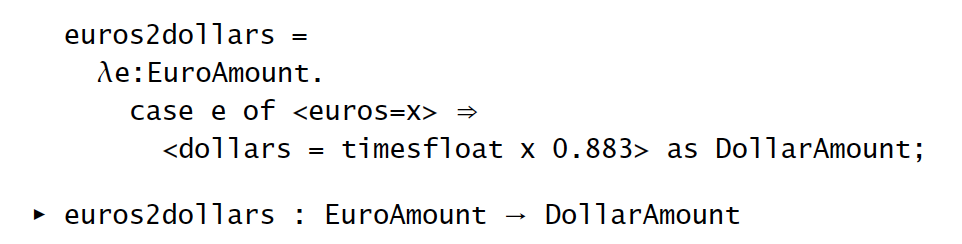 Variants and Datatype
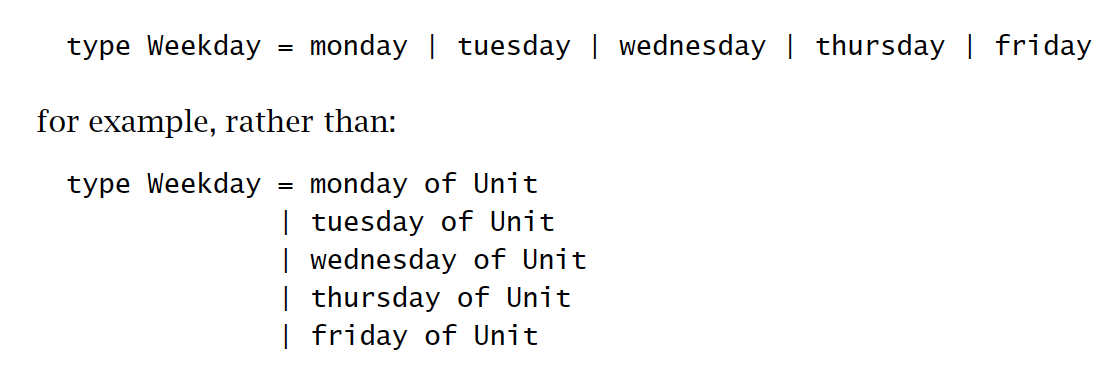 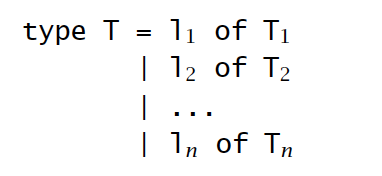 Key differences:
datatypes don’t need explicit type annotations;
datatypes can be recursive;
datatypes can be polymorphic.
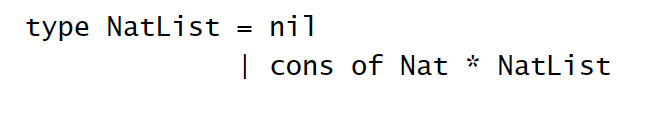 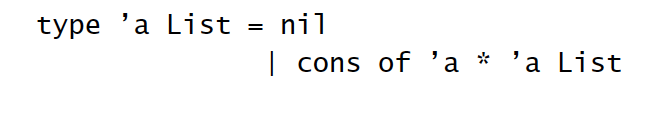 GeneralRecursion
General Recursion
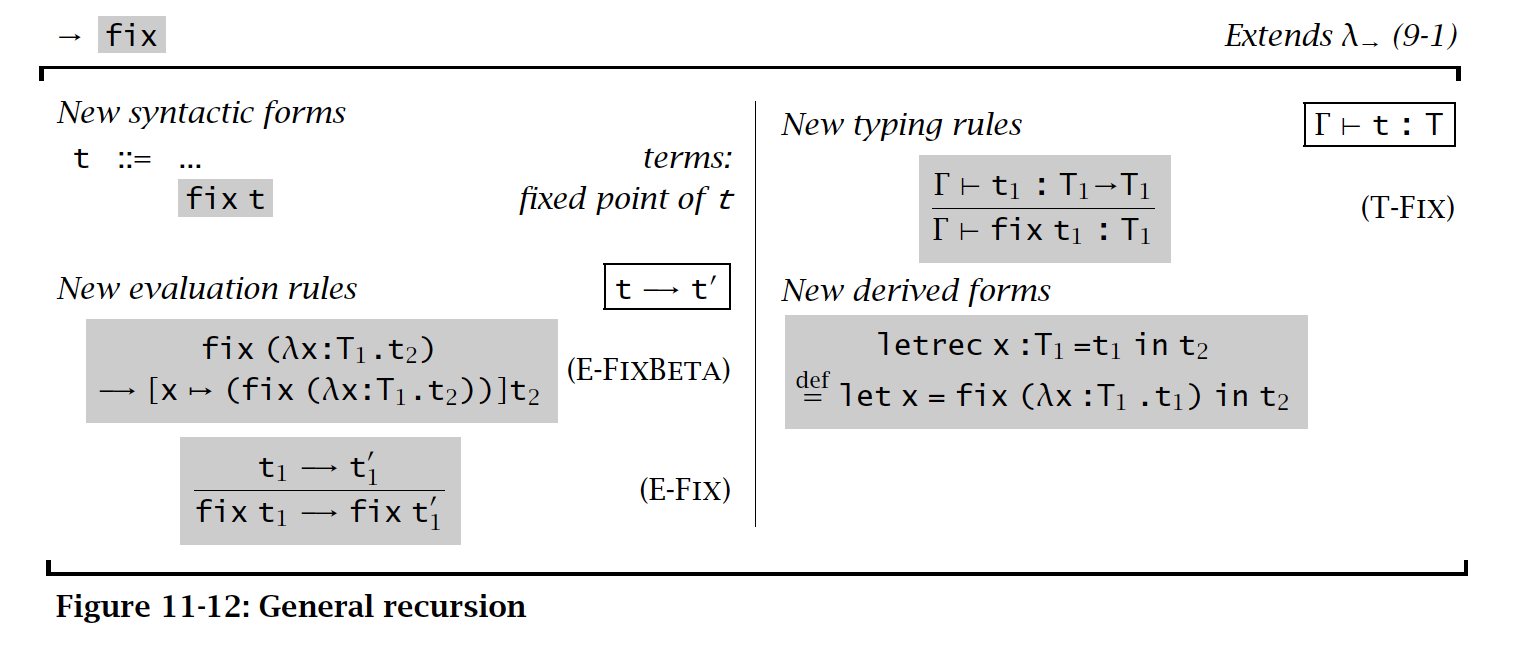 List
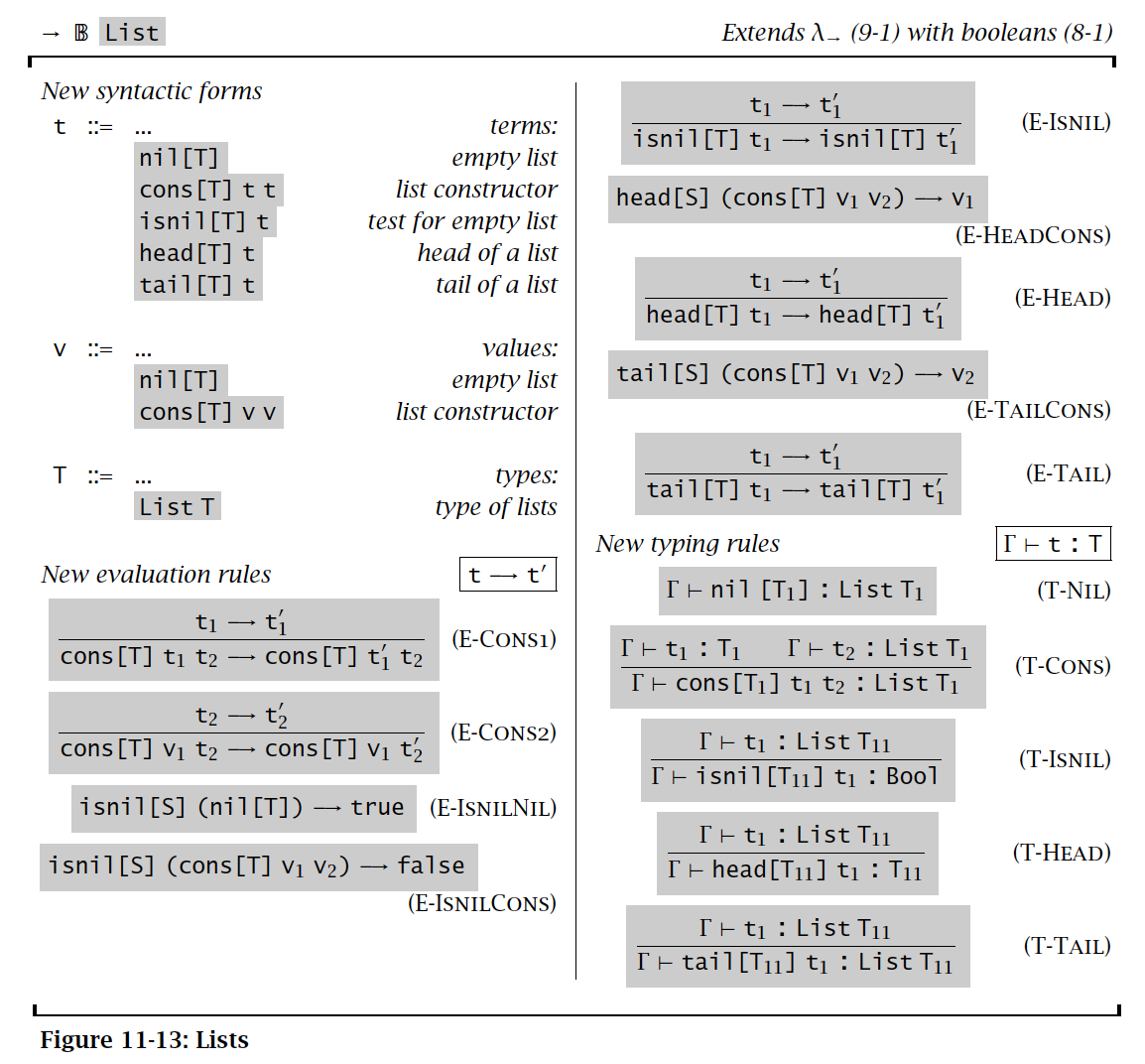 List
Summary
Simple extensions to lambda
syntax sugars
Forms the core language of common languages such as OCaml
without modules (to be discussed later)